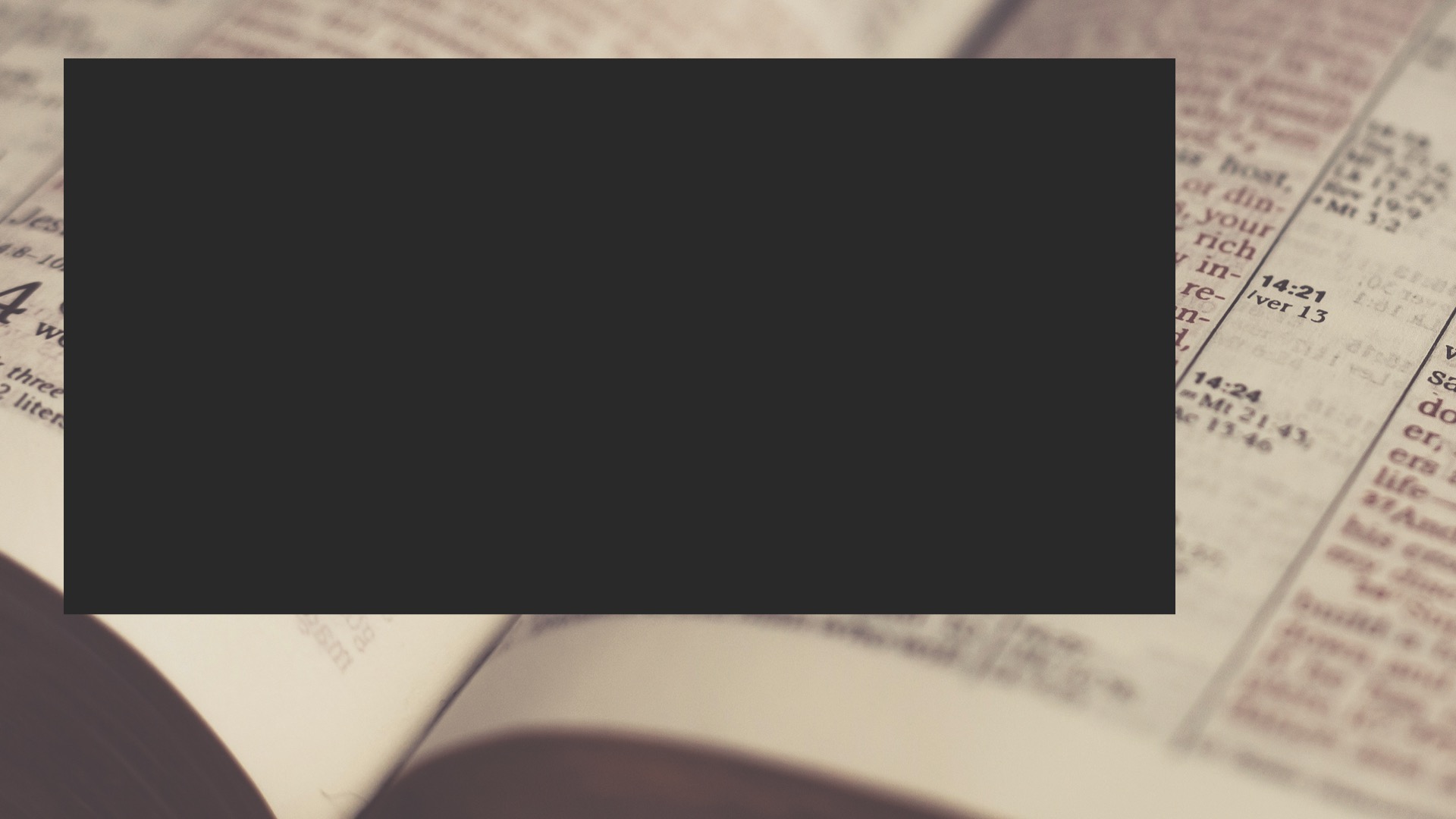 1 O foolish Galatians! Who has bewitched you? It was before your eyes that Jesus Christ was publicly portrayed as crucified. 2 Let me ask you only this: Did you receive the Spirit by works of the law or by hearing with faith? 3 Are you so foolish? Having begun by the Spirit, are you now being perfected by the flesh? 4 Did you suffer so many things in vain—if indeed it was in vain? 5 Does he who supplies the Spirit to you and works miracles among you do so by works of the law, or by hearing with faith— 6 just as Abraham “believed God, and it was counted to him as righteousness”? (Galatians 3:1–6 ESV)
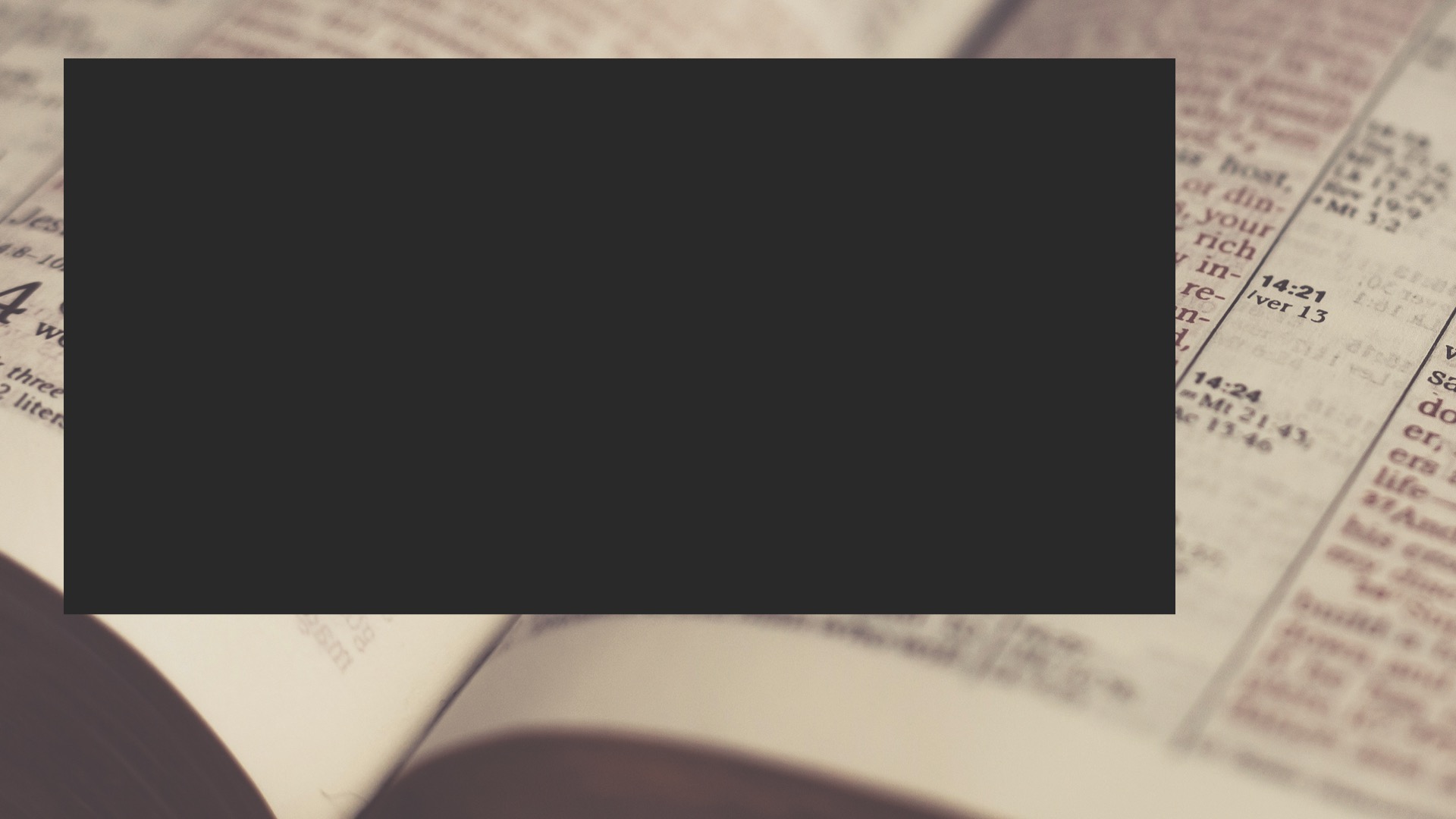 1 O foolish Galatians! Who has bewitched you? It was before your eyes that Jesus Christ was publicly portrayed as crucified. 2 Let me ask you only this: Did you receive the Spirit by works of the law or by hearing with faith? 3 Are you so foolish? Having begun by the Spirit, are you now being perfected by the flesh? 4 Did you suffer so many things in vain—if indeed it was in vain? 5 Does he who supplies the Spirit to you and works miracles among you do so by works of the law, or by hearing with faith— 6 just as Abraham “believed God, and it was counted to him as righteousness”? (Galatians 3:1–6 ESV)
Misconception #1
receiving the Spirit = miraculous gifts
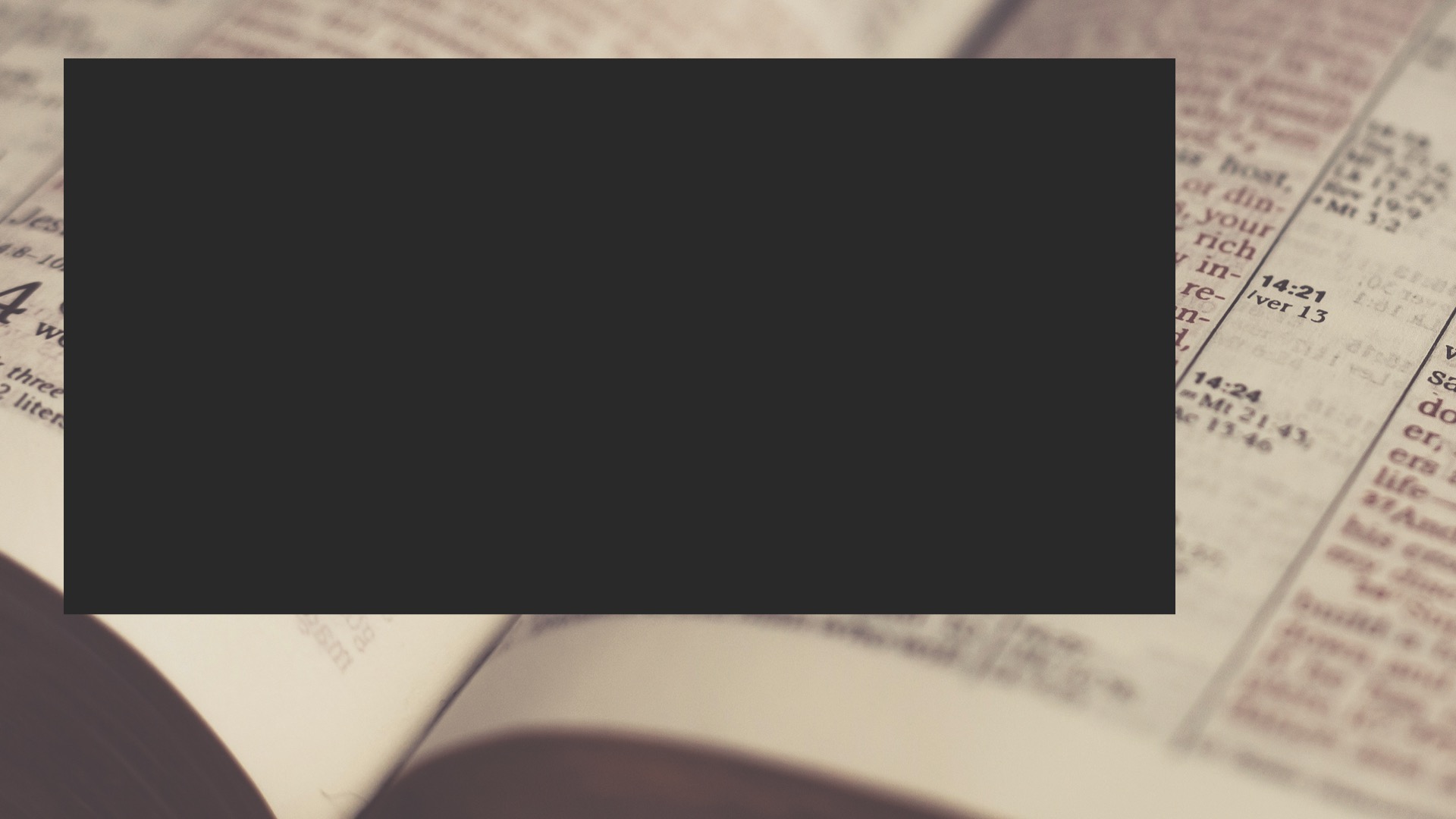 Purpose of miraculous gifts:
Revelation (John 14.26; 16.12-15)
Confirming the apostles as God’s messengers (Mark 16.20; Hebrews 2.3-4; Acts 2.1-4,33)
Confirming acceptance of the Gentiles (Acts 10.44-48)
NOT for salvation (Acts 10.44-48)
Misconception #1
receiving the Spirit = miraculous gifts
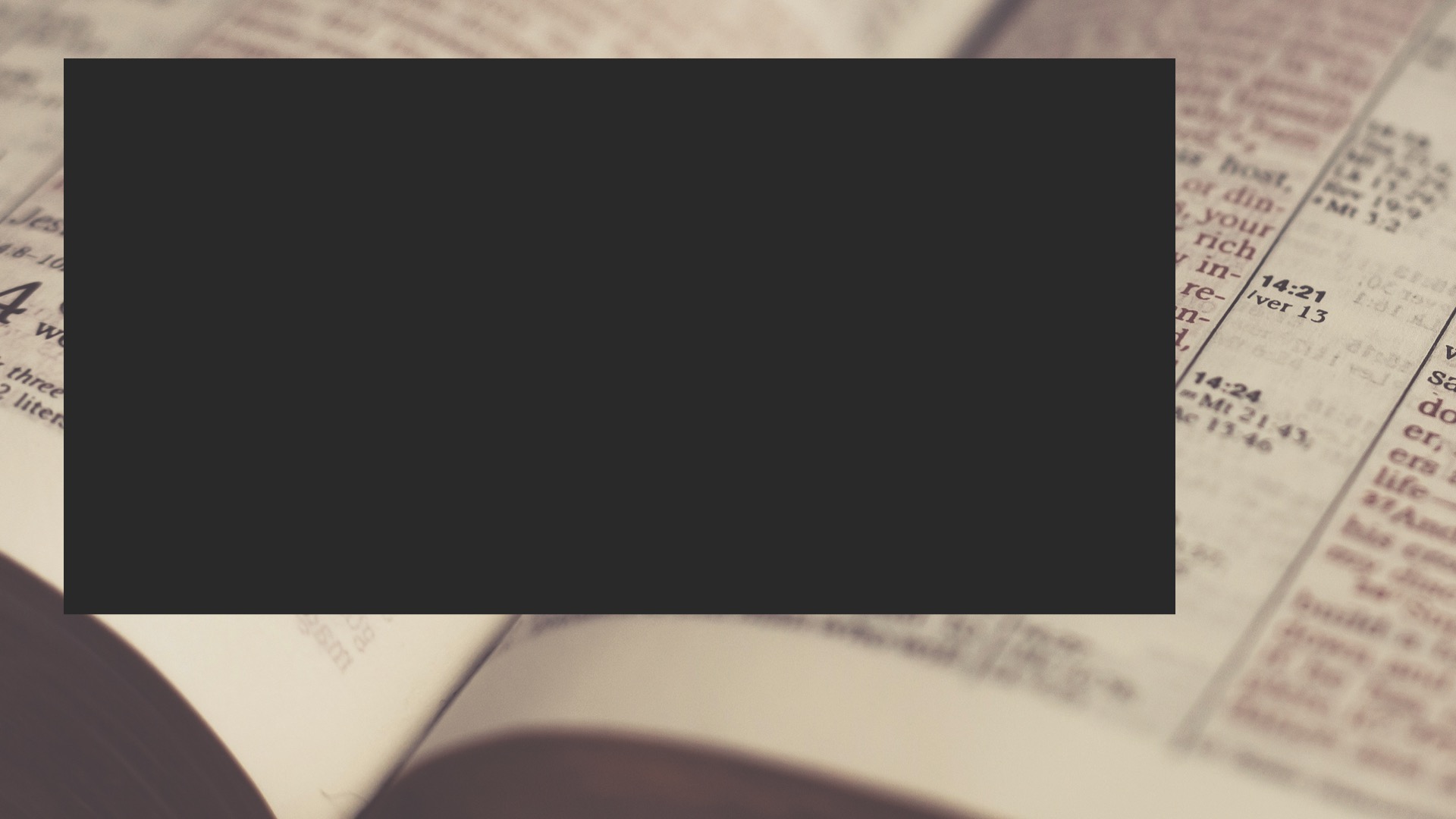 Miraculous gifts were not permanent
Acts 8:17–18 (ESV) 
17 Then they laid their hands on them and they received the Holy Spirit. 18 Now when Simon saw that the Spirit was given through the laying on of the apostles’ hands, he offered them money,
Misconception #1
receiving the Spirit = miraculous gifts
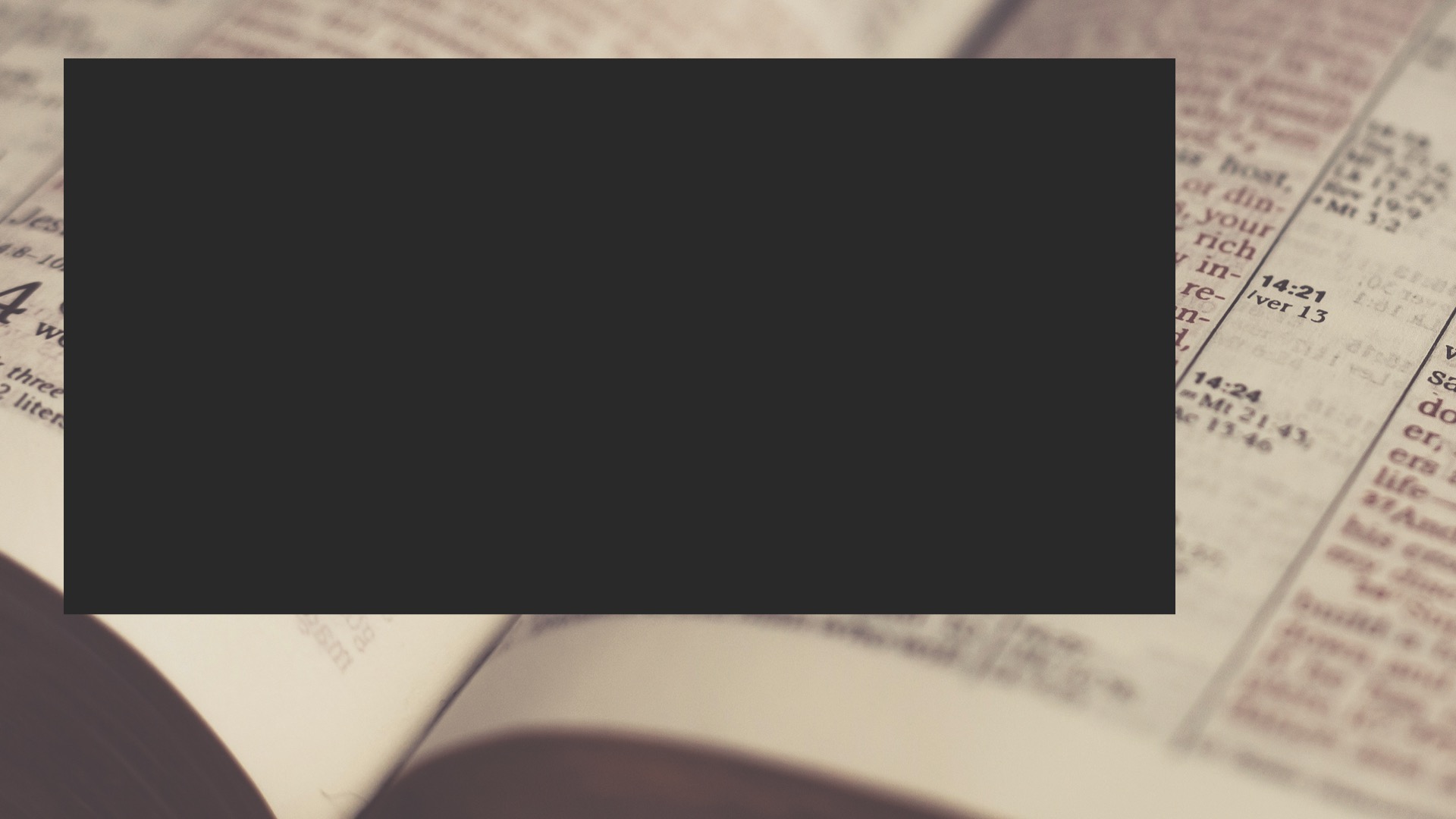 Miraculous gifts were not permanent
1 Corinthians 13:8–10 (ESV) 
8 Love never ends. As for prophecies, they will pass away; as for tongues, they will cease; as for knowledge, it will pass away. 9 For we know in part and we prophesy in part, 10 but when the perfect comes, the partial will pass away.
Misconception #1
receiving the Spirit = miraculous gifts
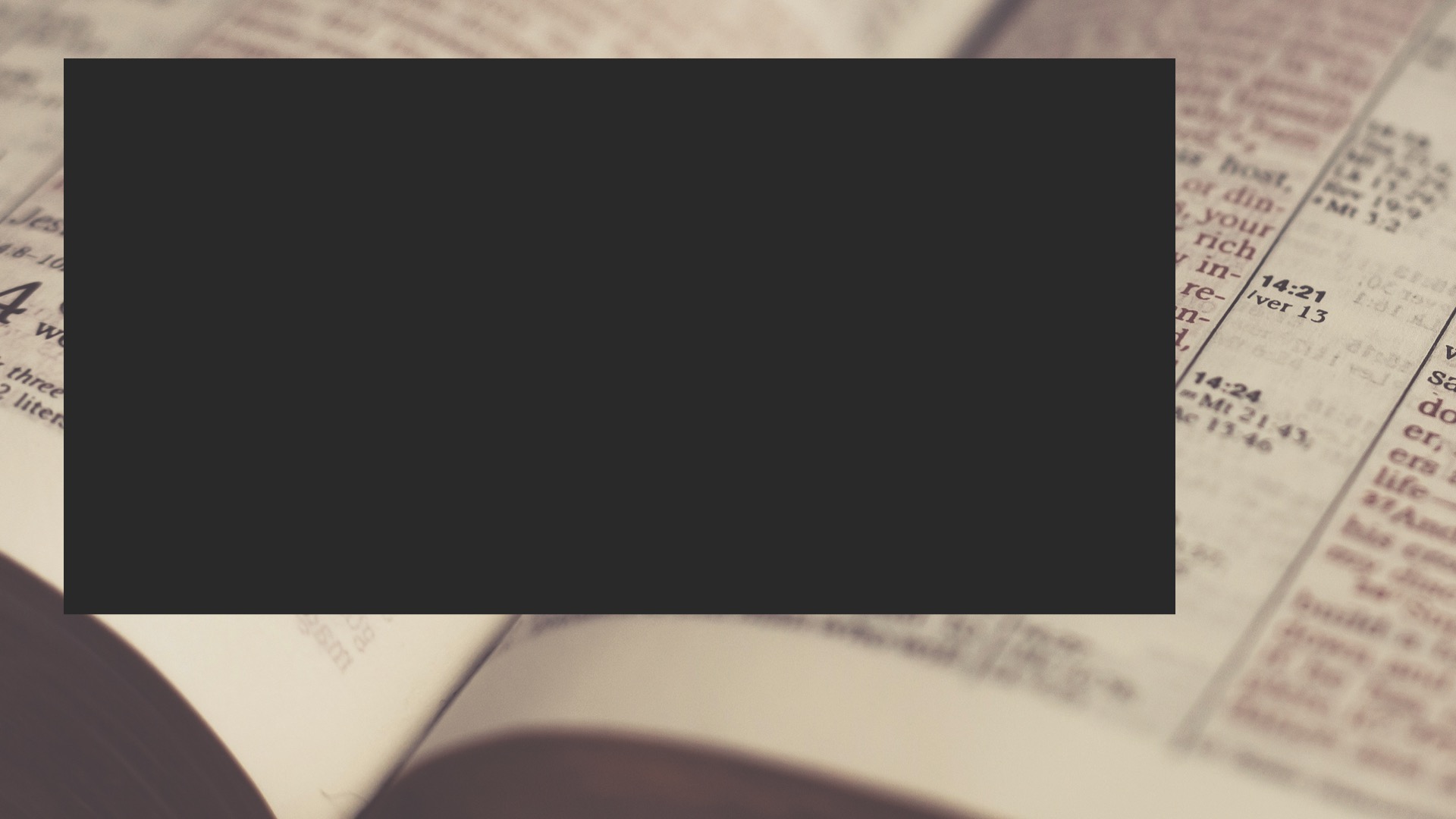 God’s people receive the Spirit by faith (Galatians 3.5)
People of faith are sons of Abraham and blessed (Galatians 3.7-9)
The Law brought a curse, not the blessing of Abraham (Galatians 3.10-12).
Christ redeemed us from the curse (Galatians 3.13)
By faith we receive the blessing of Abraham; we receive the promised Spirit (Galatians 3.14).
Misconception #2
the Spirit’s work ended in the 1st Century
“I will bless those who bless you, and him who dishonors you I will curse, and in you all the families of the earth shall be blessed.”” (Genesis 12:3, ESV)
God
Abraham
“I will bless those who bless you, and him who dishonors you I will curse, and in you all the families of the earth shall be blessed.”” (Genesis 12:3, ESV)
God
Abraham
Genesis 15.6
“For I am the Lord who brought you up out of the land of Egypt to be your God. You shall therefore be holy, for I am holy.”” (Leviticus 11:45, ESV)
God
Israel
Abraham
Genesis 15.6
“And I will give you a new heart, and a new spirit I will put within you. And I will remove the heart of stone from your flesh and give you a heart of flesh. And I will put my Spirit within you…” (Ezekiel 36.26-27, ESV)
God
Israel
Abraham
Genesis 15.6
“So then, those who are of faith are blessed along with Abraham, the man of faith.” (Galatians 3:9, ESV)
God
Josh
Abraham
Genesis 15.6
“And because you are sons, God has sent the Spirit of his Son into our hearts, crying, “Abba! Father!” So you are no longer a slave, but a son, and if a son, then an heir through God.” (Galatians 4:6–7, ESV)
Christ
Adoption
Spirit
Josh
“And because you are sons, God has sent the Spirit of his Son into our hearts, crying, “Abba! Father!” So you are no longer a slave, but a son, and if a son, then an heir through God.” (Galatians 4:6–7, ESV)
Christ
Adoption
Spirit
Josh
Galatians 2.26-27
“We were buried therefore with him by baptism into death, in order that, just as Christ was raised from the dead by the glory of the Father, we too might walk in newness of life.” (Romans 6:4, ESV) 
“Therefore, if anyone is in Christ, he is a new creation. The old has passed away; behold, the new has come.” (2 Corinthians 5:17, ESV) 
“and to put on the new self, created after the likeness of God in true righteousness and holiness.” (Ephesians 4:24, ESV) 
“and have put on the new self, which is being renewed in knowledge after the image of its creator.” (Colossians 3:10, ESV)
Christ
Adoption
Spirit
Josh
Galatians 2.26-27
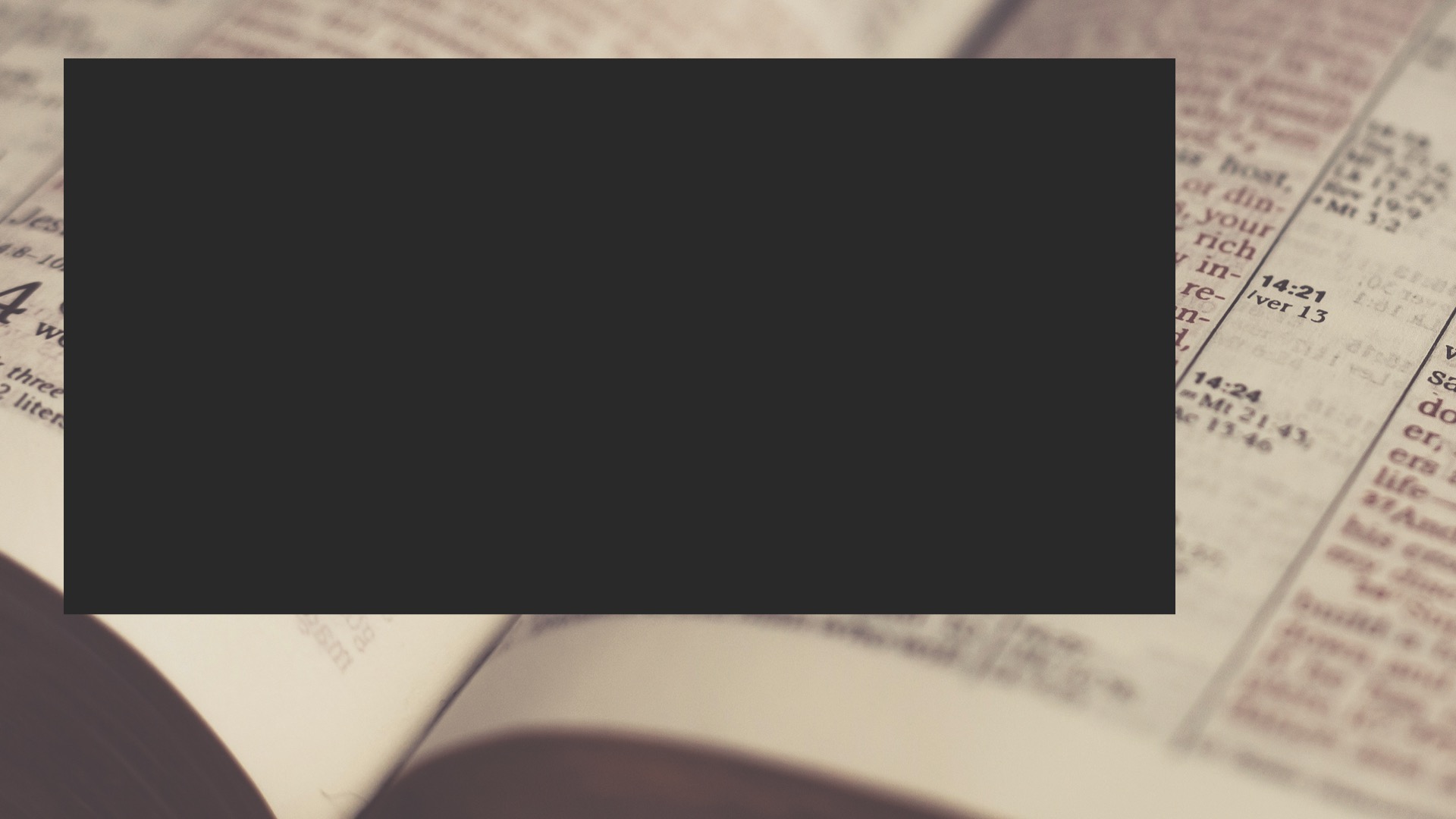 “I have been crucified with Christ. It is no longer I who live, but Christ who lives in me. And the life I now live in the flesh I live by faith in the Son of God, who loved me and gave himself for me.” (Galatians 2:20, ESV)
Misconception #3
the Spirit affects you inside, not your body
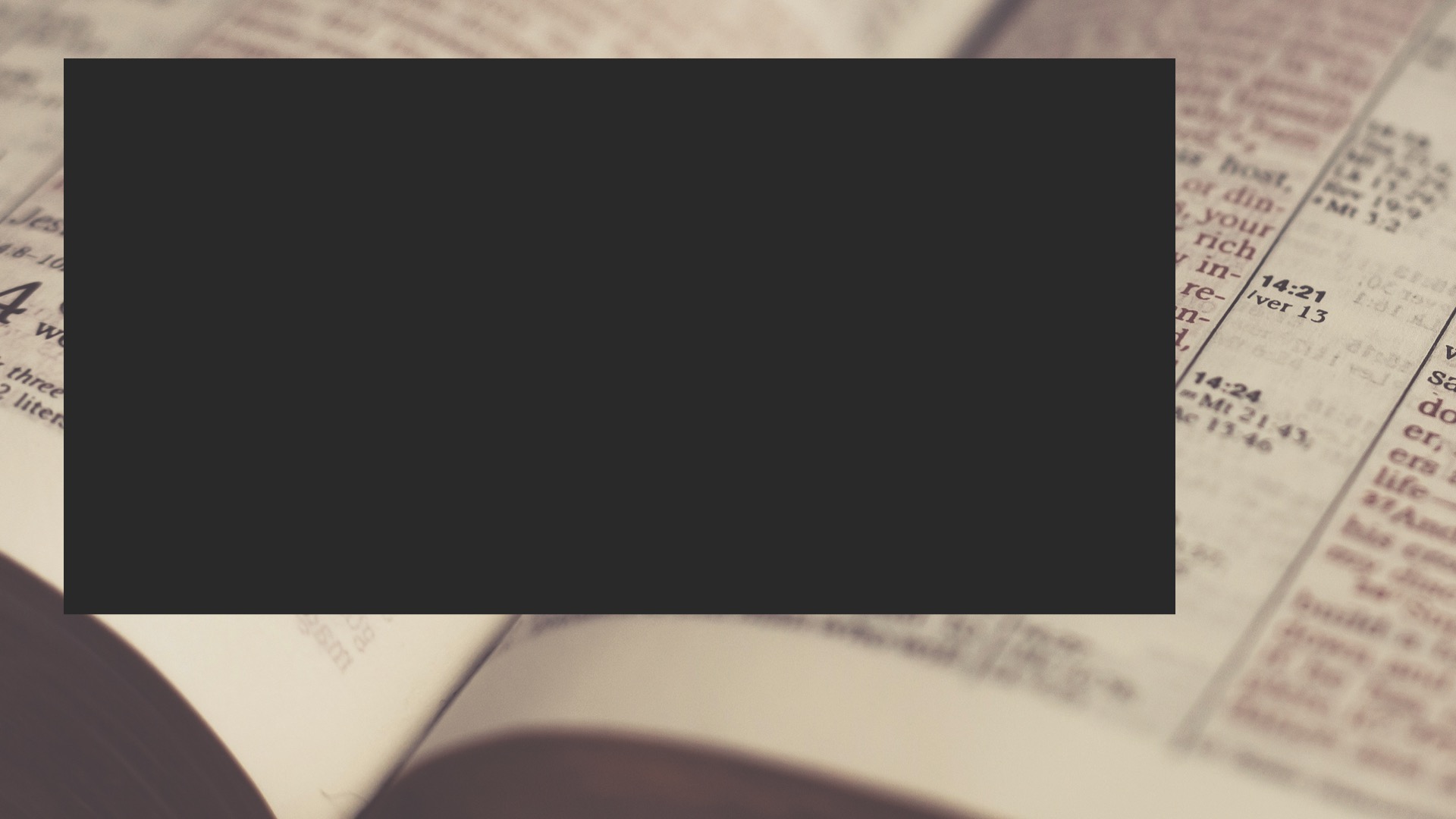 “If we live by the Spirit, let us also keep in step with the Spirit.” (Galatians 5:25, ESV)
Misconception #3
the Spirit affects you inside, not your body
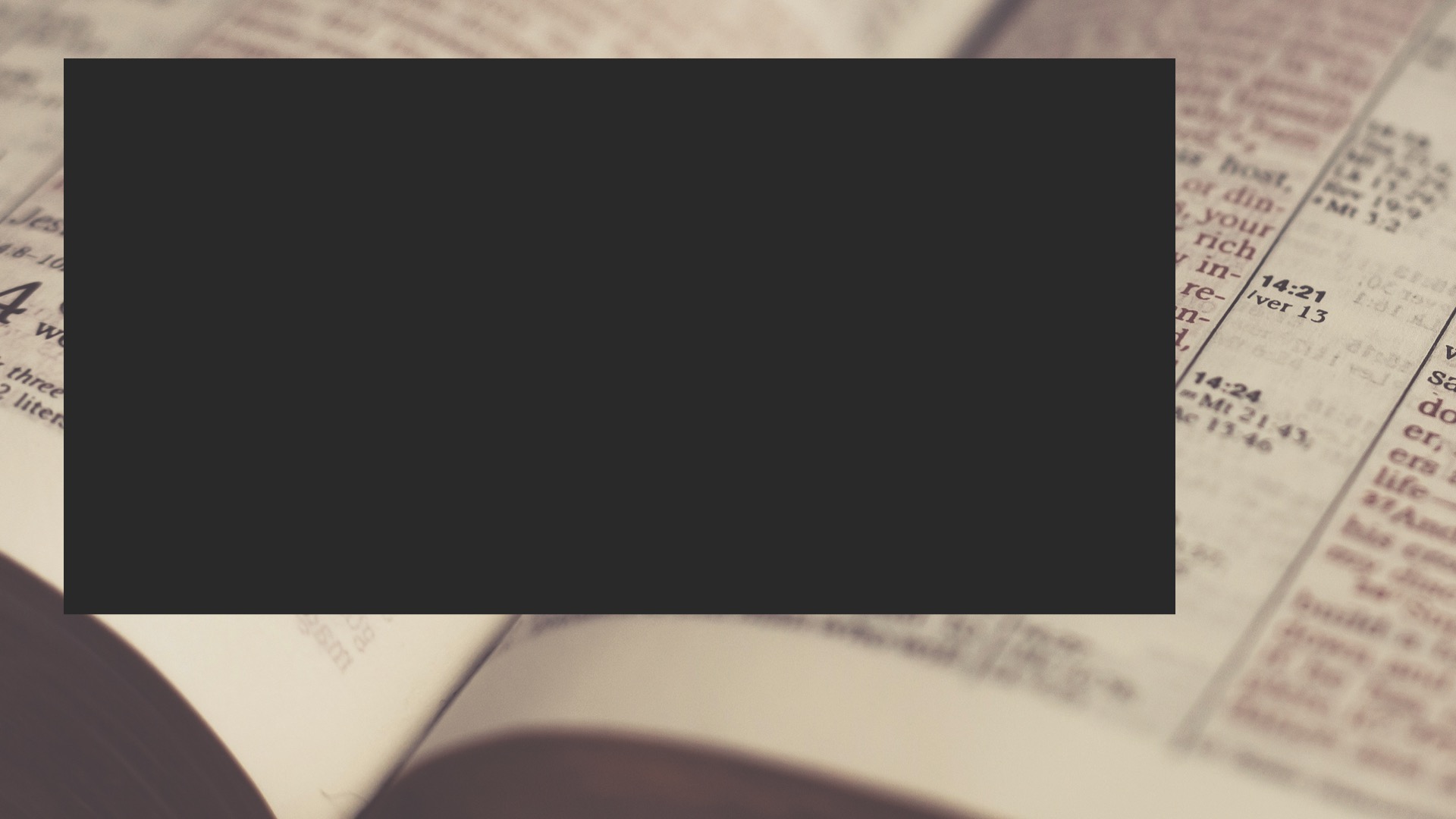 “Brothers, if anyone is caught in any transgression, you who are spiritual should restore him in a spirit of gentleness. Keep watch on yourself, lest you too be tempted.” (Galatians 6:1, ESV)
Misconception #3
the Spirit affects you inside, not your body
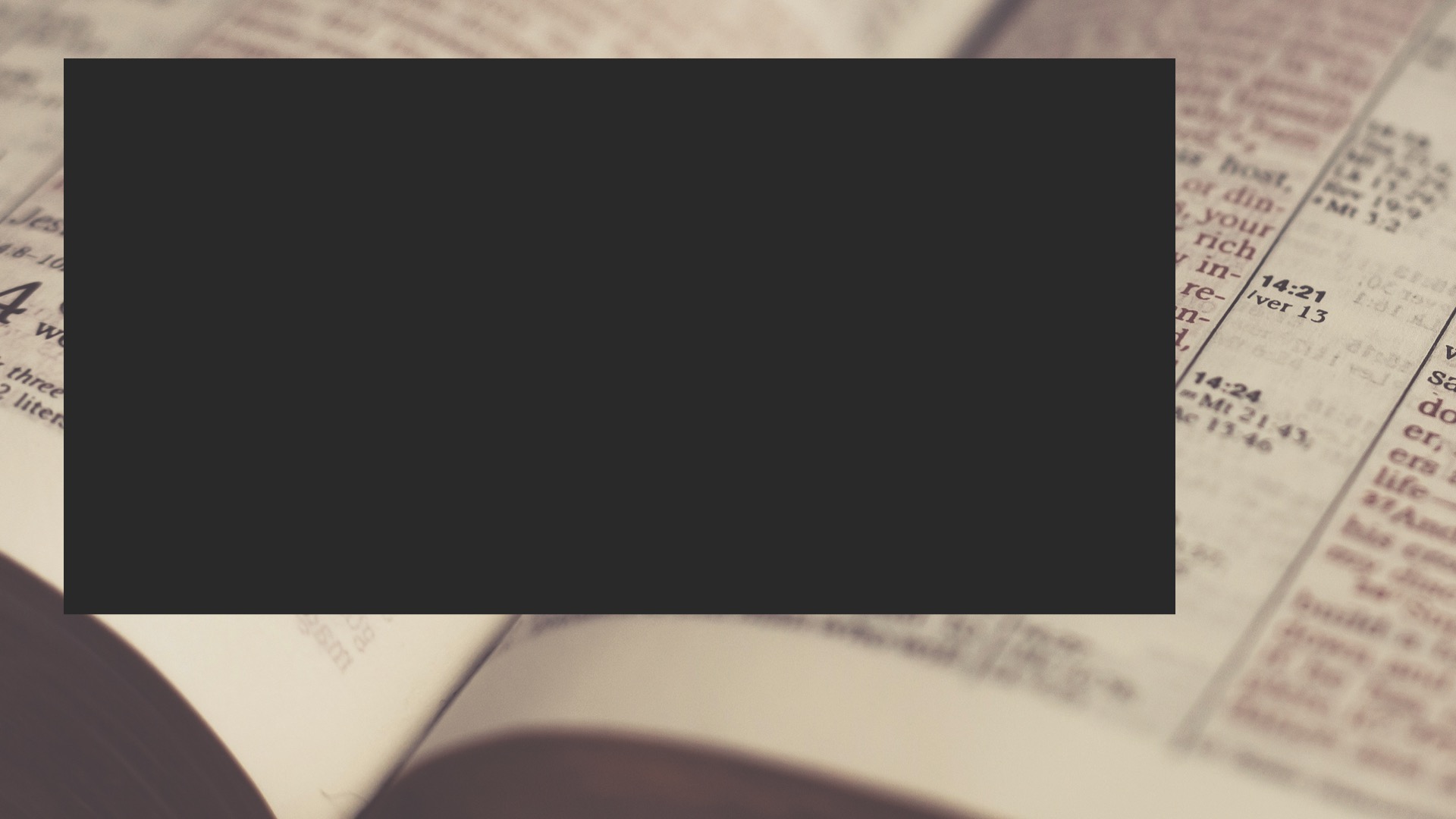 “I will sprinkle clean water on you, and you shall be clean from all your uncleannesses, and from all your idols I will cleanse you. And I will give you a new heart, and a new spirit I will put within you. And I will remove the heart of stone from your flesh and give you a heart of flesh. And I will put my Spirit within you, and cause you to walk in my statutes and be careful to obey my rules.” (Ezekiel 36:25–27, ESV)
Salvation Means We Receive A New Spirit
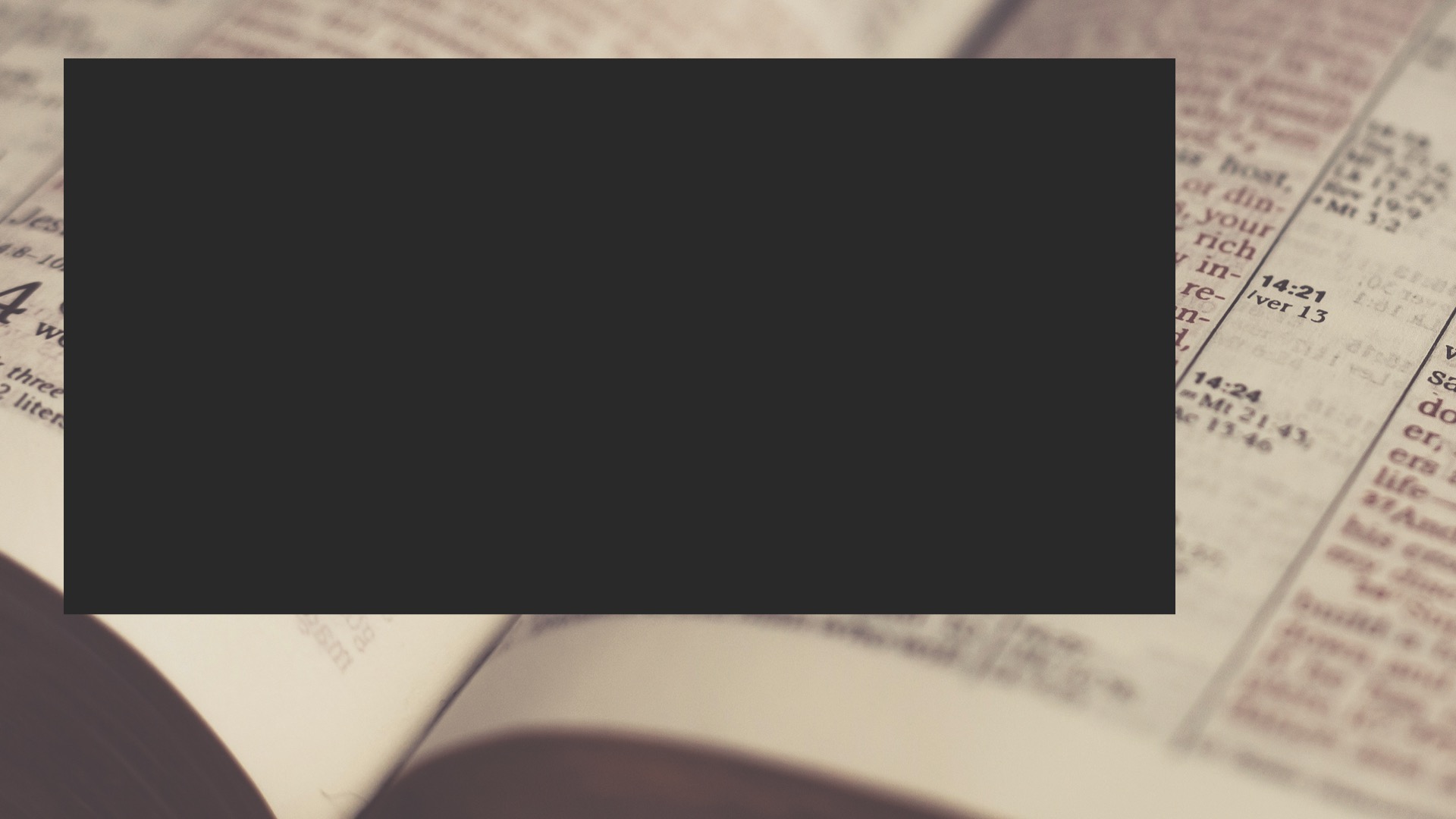 “Jesus answered, ‘Truly, truly, I say to you, unless one is born of water and the Spirit, he cannot enter the kingdom of God.’” (John 3:5, ESV)
Salvation Means We Receive A New Spirit
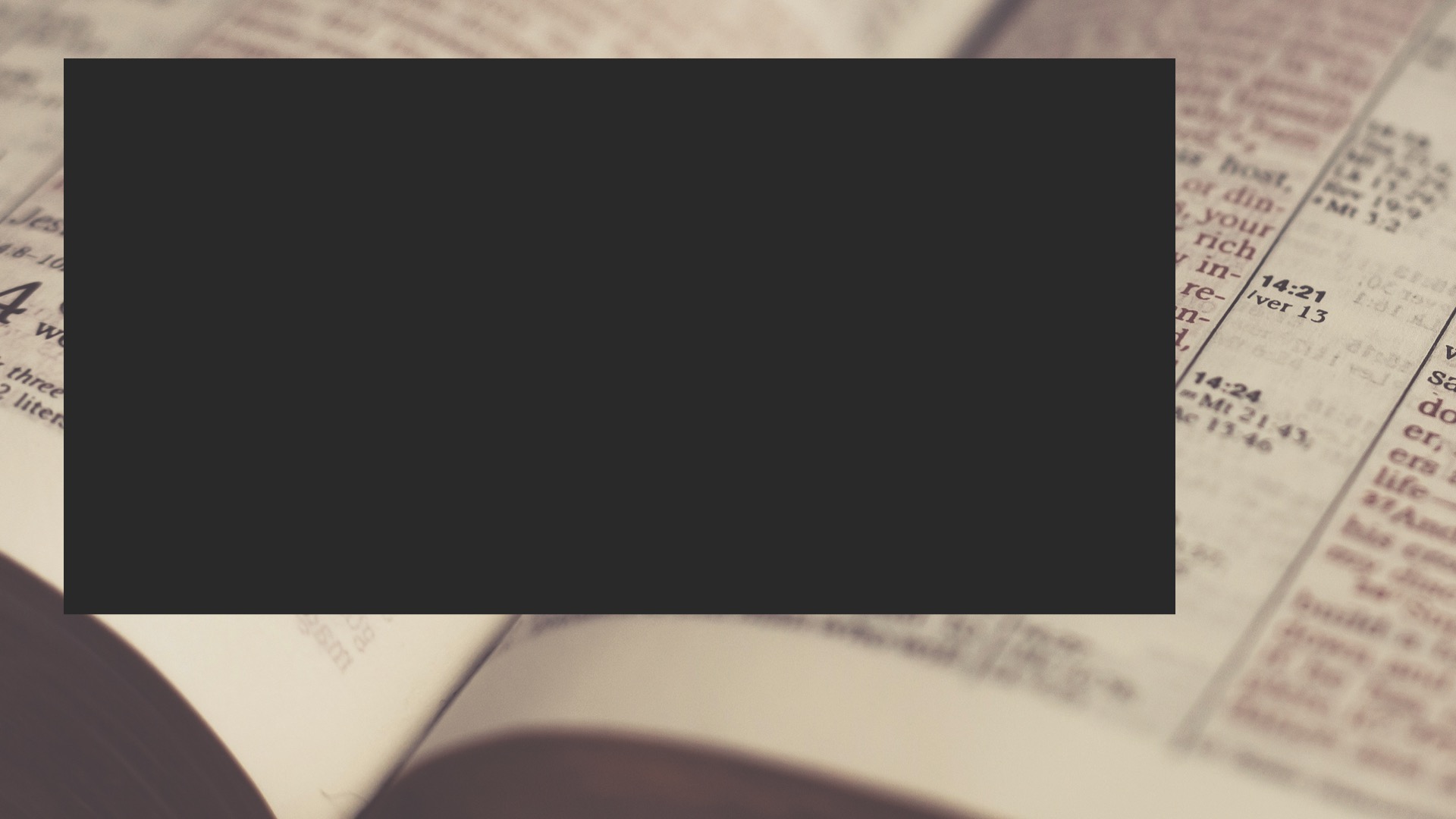 “And Peter said to them, ‘Repent and be baptized every one of you in the name of Jesus Christ for the forgiveness of your sins, and you will receive the gift of the Holy Spirit.’” (Acts 2:38, ESV)
Salvation Means We Receive A New Spirit
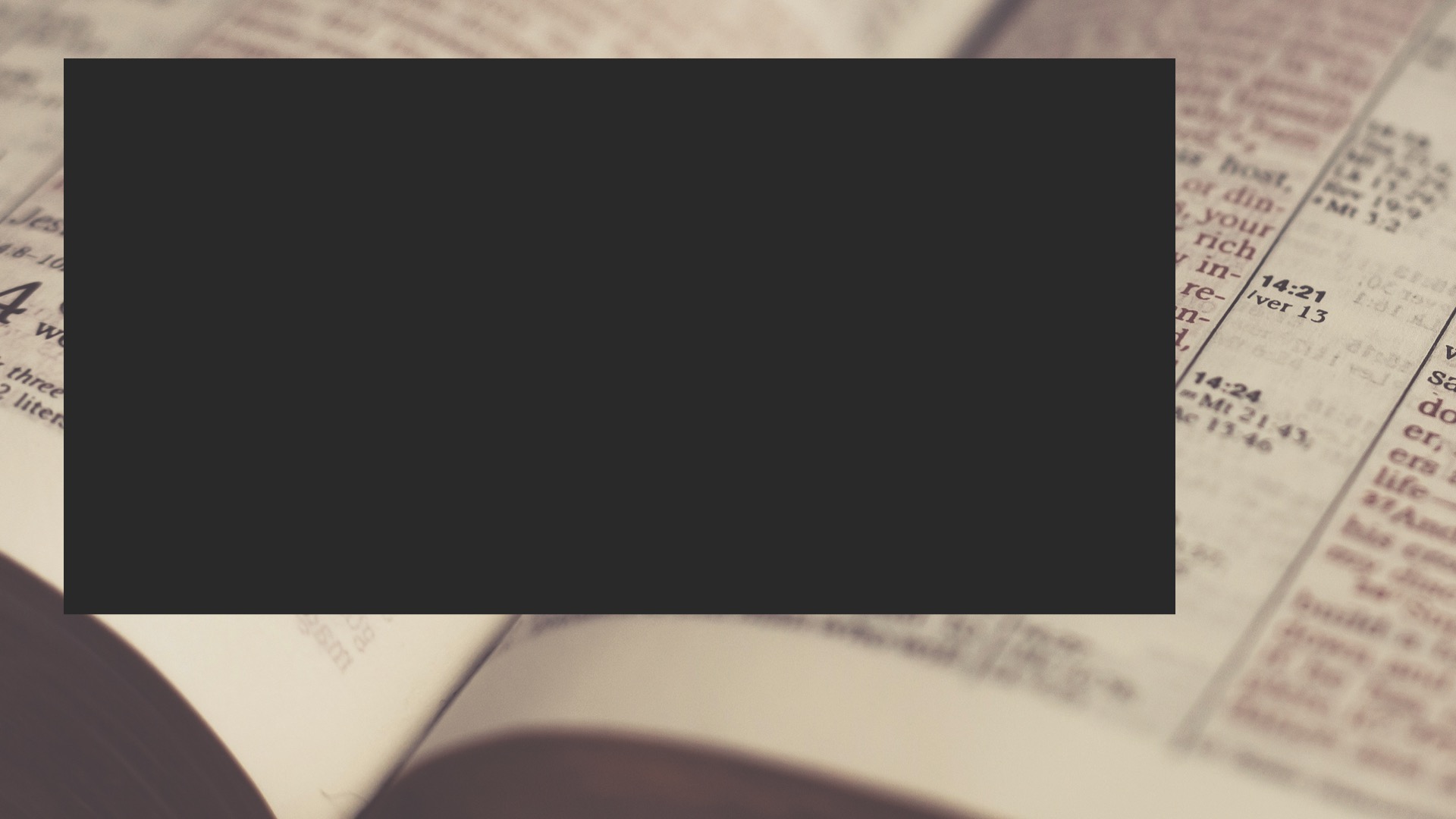 “for in Christ Jesus you are all sons of God, through faith. For as many of you as were baptized into Christ have put on Christ.” (Galatians 3:26–27, ESV) 

“And because you are sons, God has sent the Spirit of his Son into our hearts, crying, “Abba! Father!” So you are no longer a slave, but a son, and if a son, then an heir through God.” (Galatians 4:6–7, ESV)
Salvation Means We Receive A New Spirit